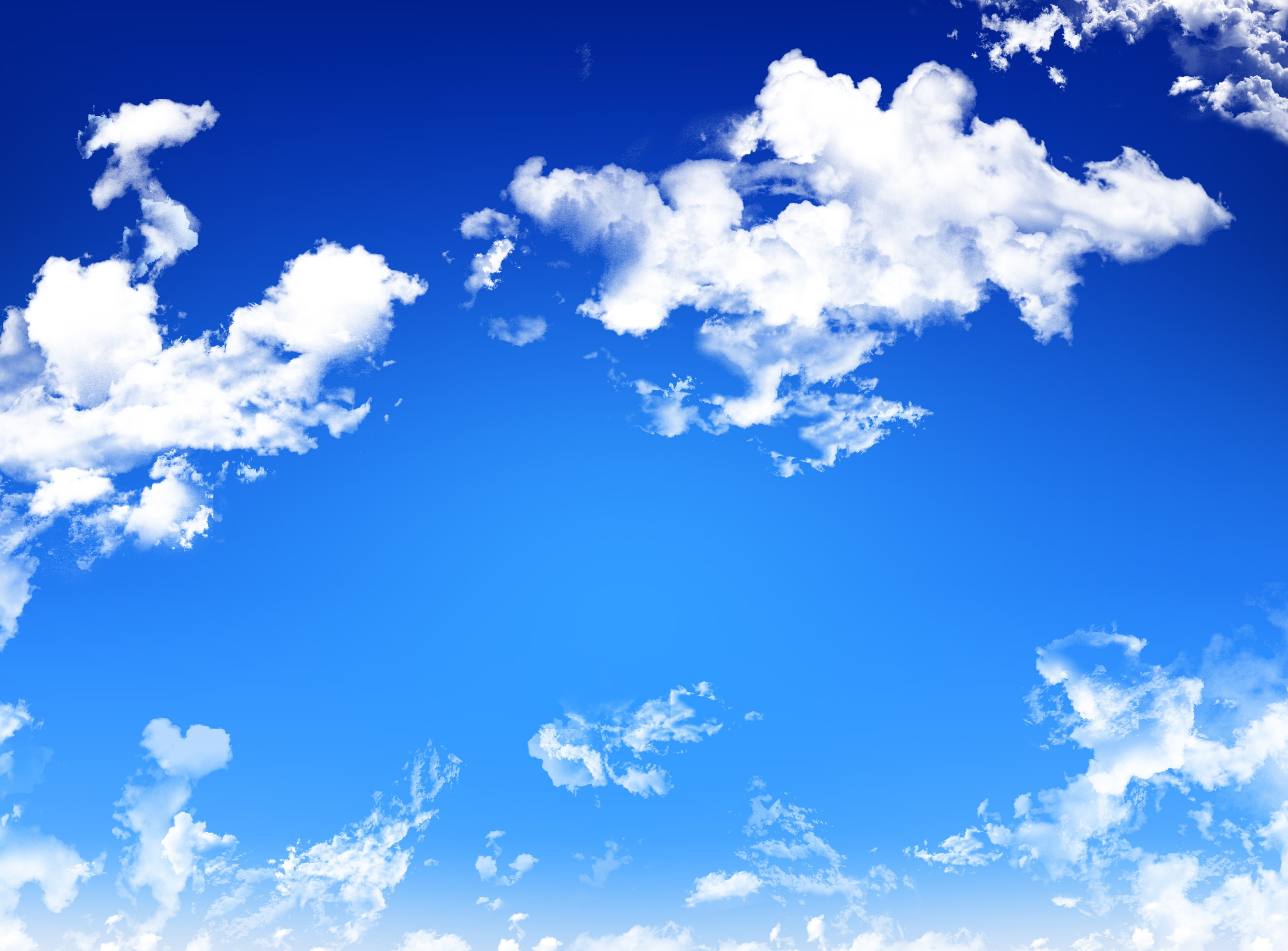 Cumulus
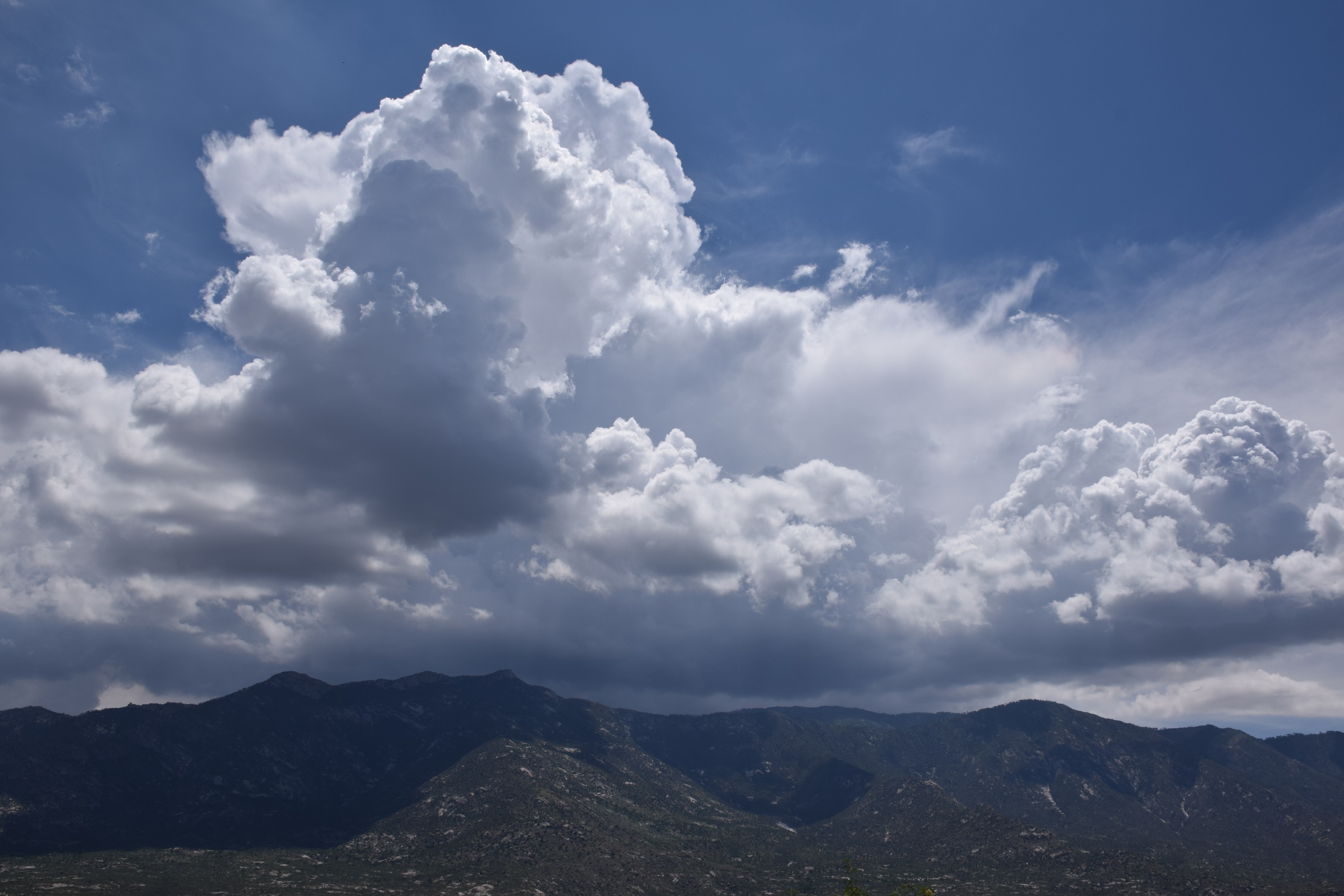 cumulonimbus
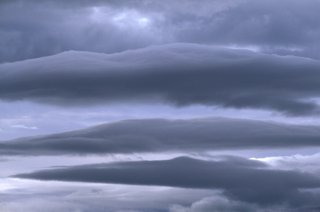 nimbostratus
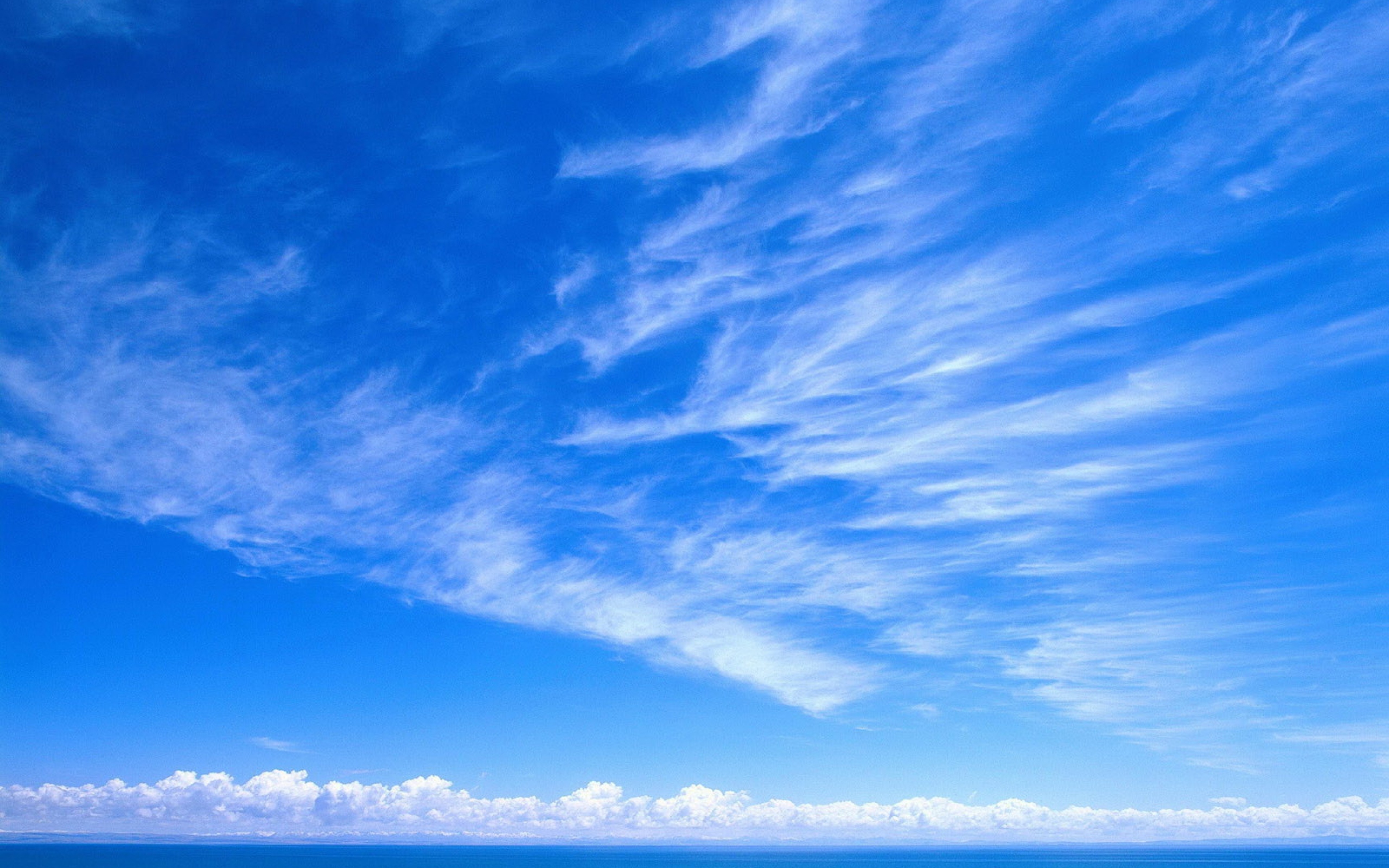 cirrus
and cumulus
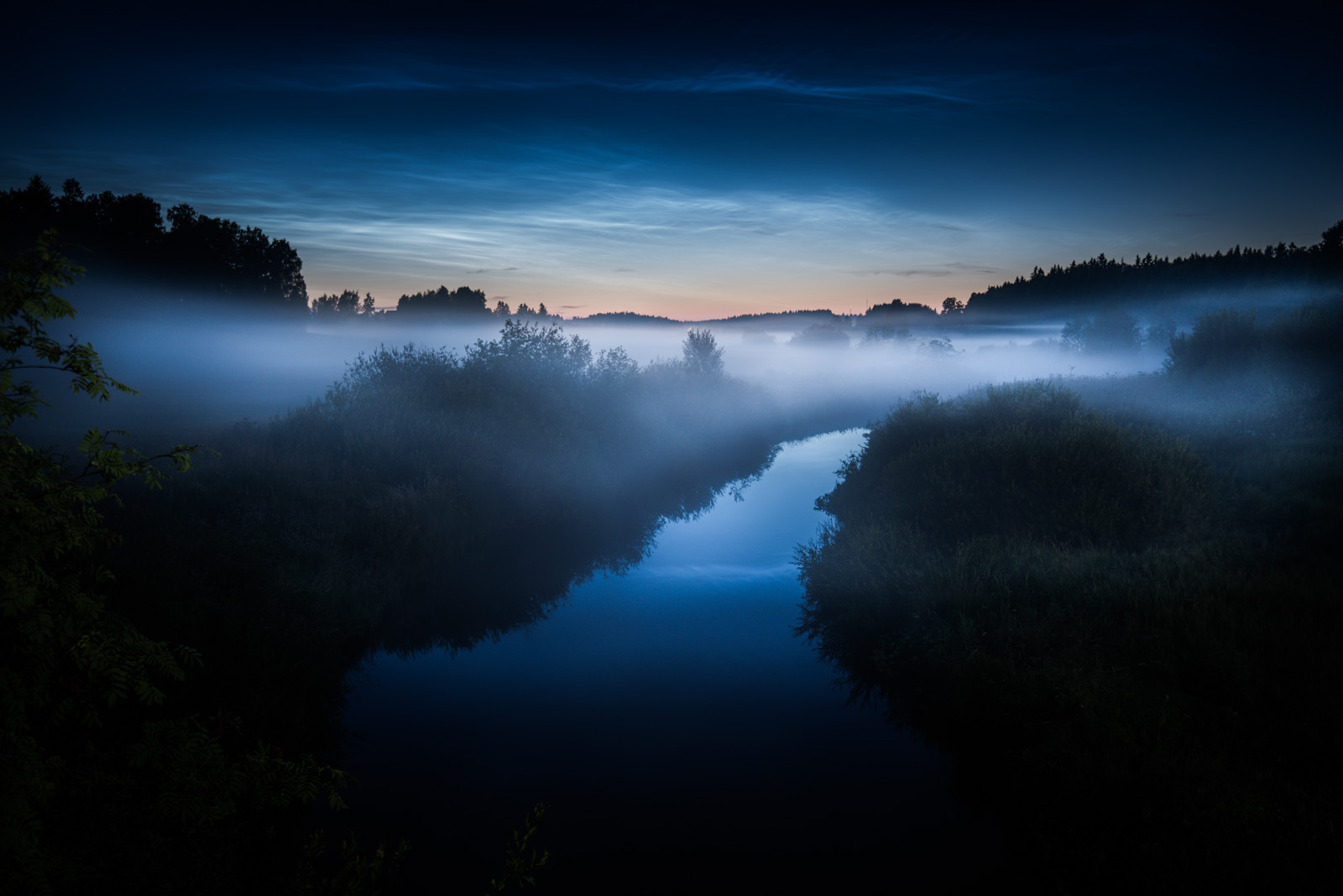 Stratus (fog)
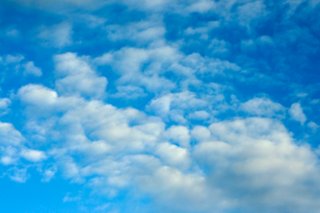 cumulus
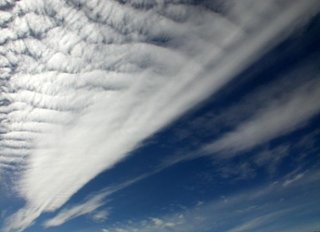 ??
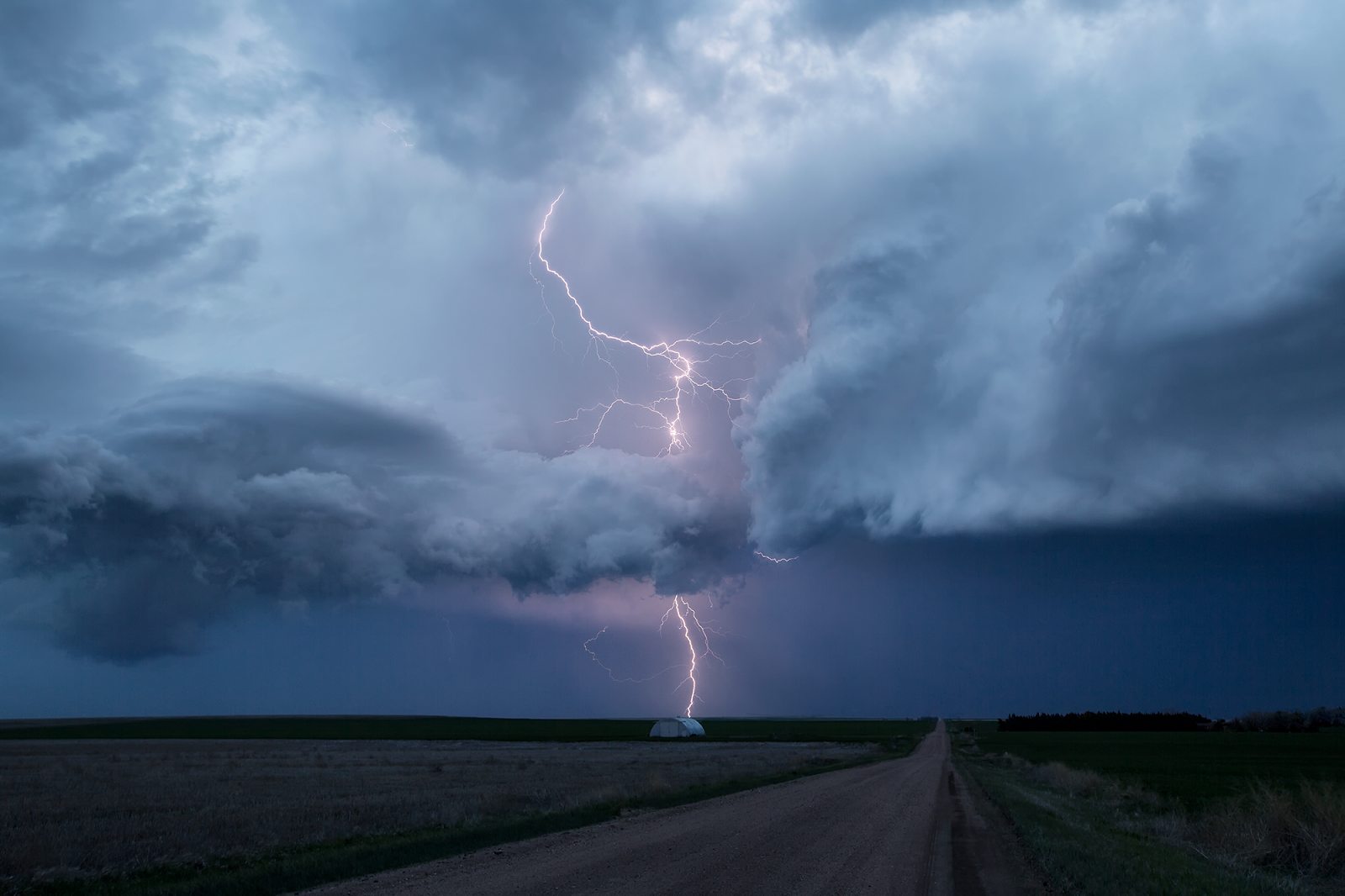 cumulonimbus
Has to be – there is lightning
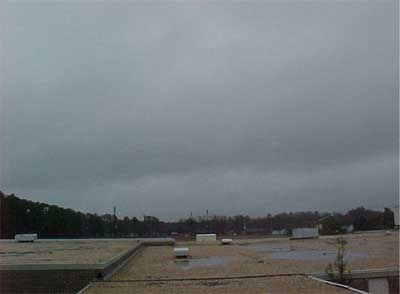 Stratus
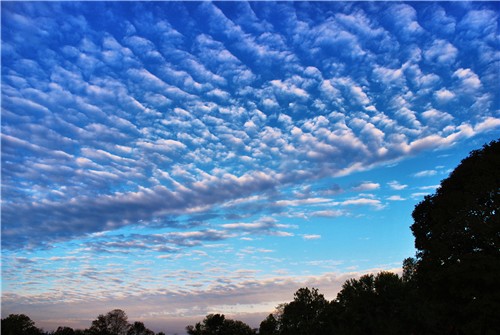 Cumulus?  Cumulostratus?
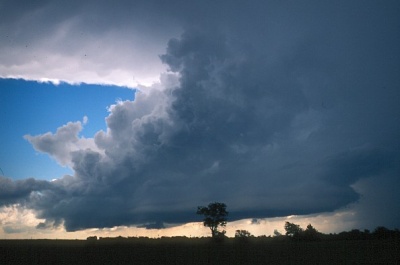 cumulonimbus
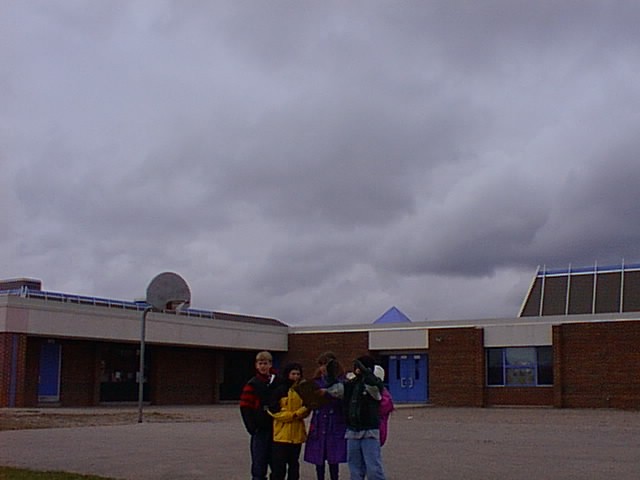 nimbostratus
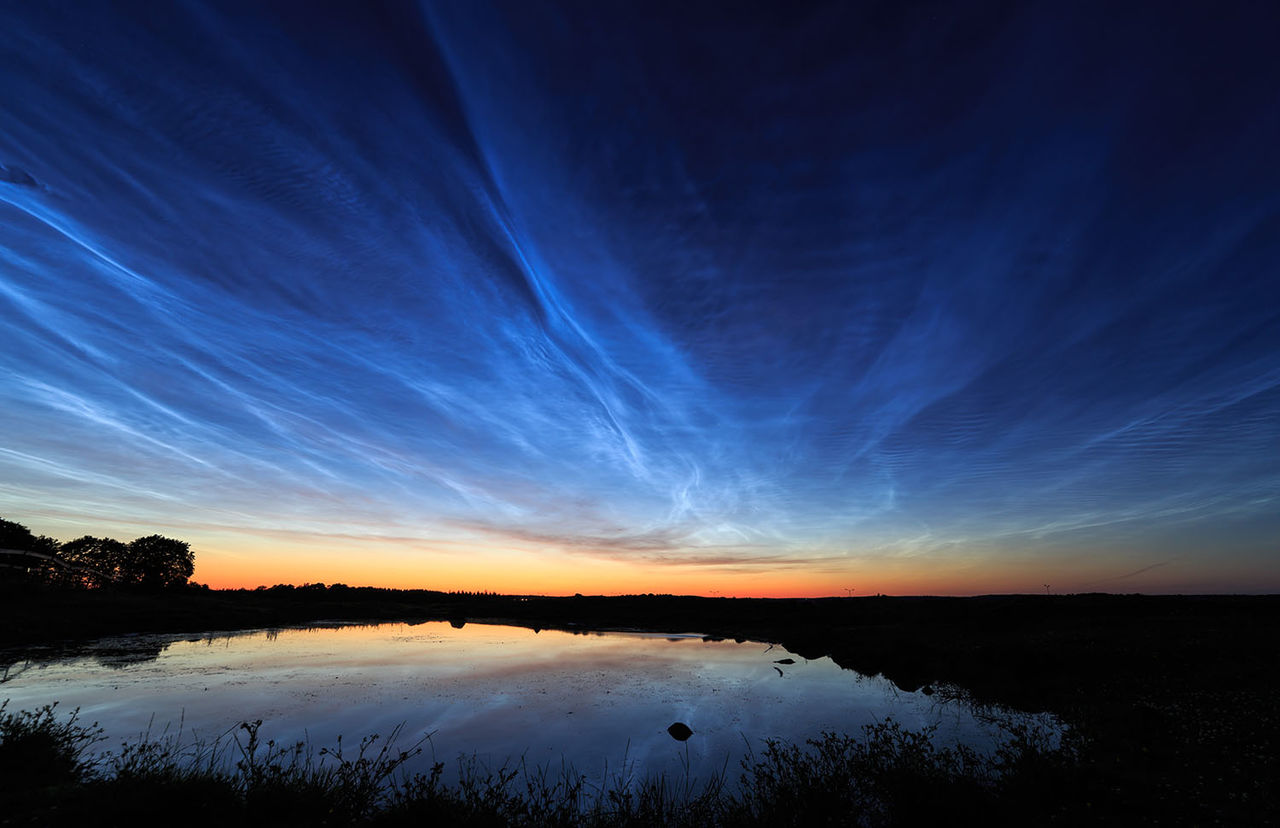 ??
Photo by Mikko Lagerstedt
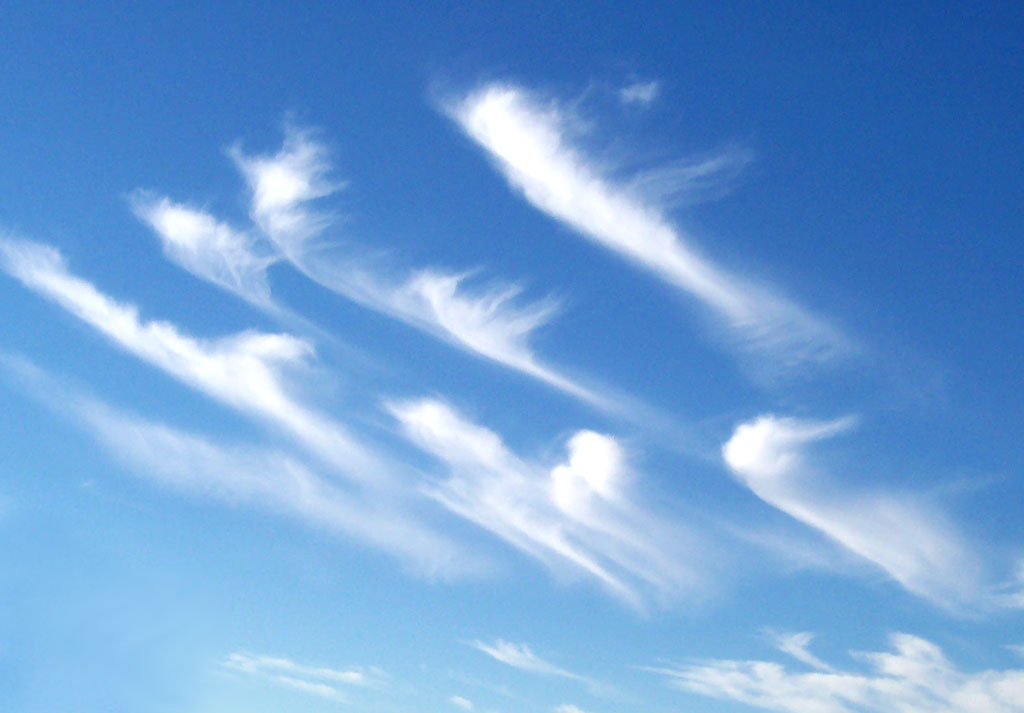 Cirrus